Ebola Virus Disease
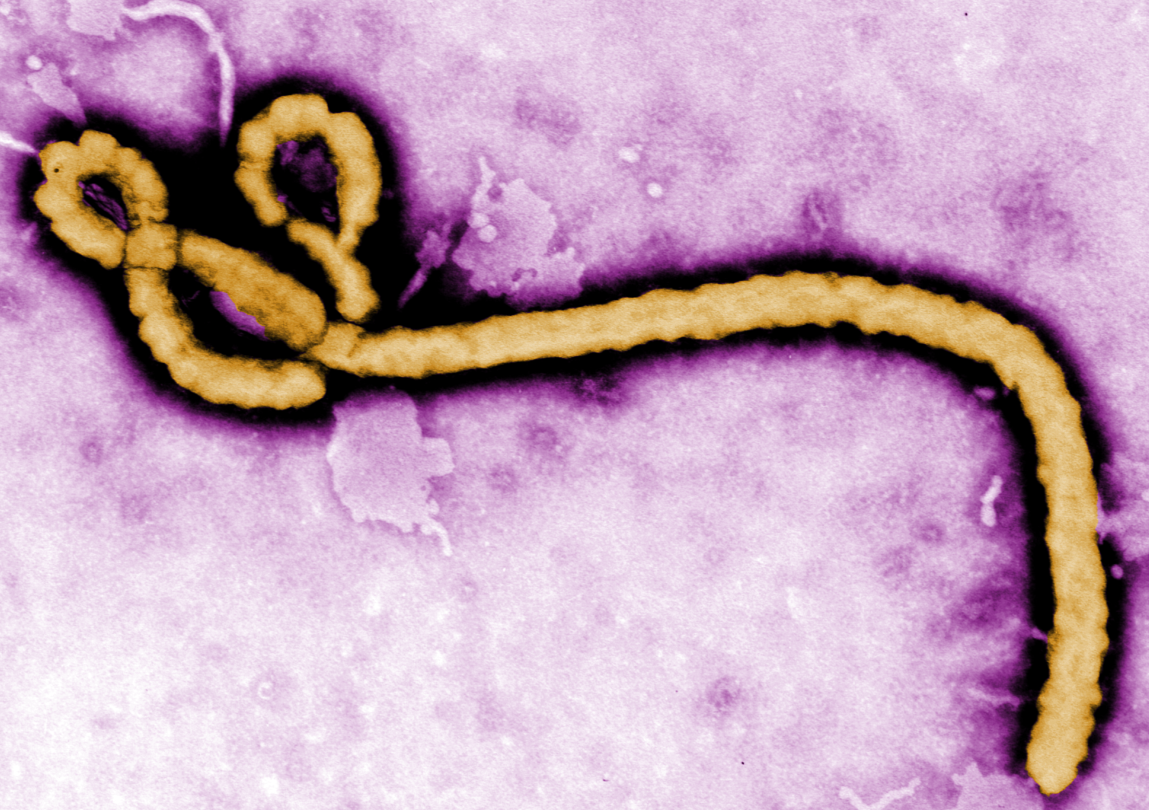 CDC Slides for U.S. Healthcare Workers*
For the most up-to-date information, please visit www.cdc.gov/ebola. 
*Presentation contains materials from CDC, MSF, and WHO
Centers for Disease Control and Prevention
Office of the Director
1
Ebola Virus
Prototype Viral Hemorrhagic Fever Pathogen
Filovirus:  enveloped, non-segmented, negative-stranded RNA virus
Severe disease with high case fatality
Absence of specific treatment or vaccine
>20 previous Ebola and Marburg virus outbreaks
2014 West Africa Ebola outbreak caused by             Zaire ebolavirus species (five known Ebola virus species)
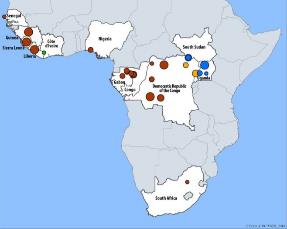 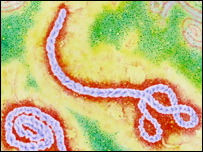 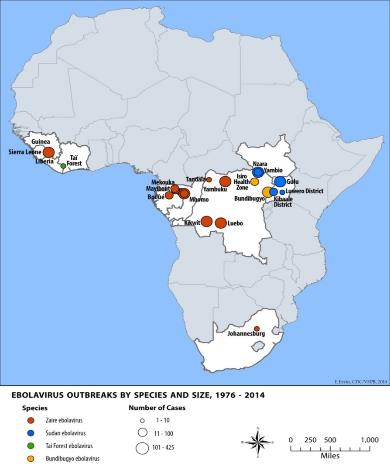 2
Ebola Virus
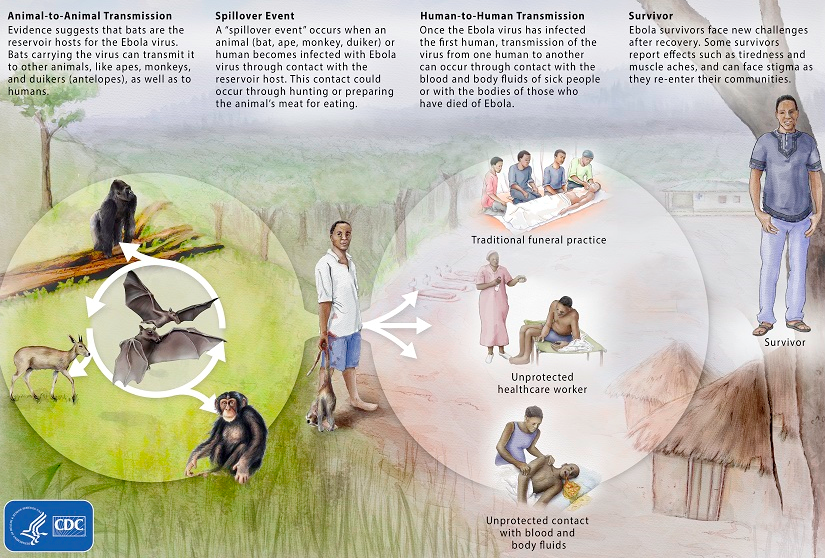 Zoonotic virus – bats the most likely reservoir, although species unknown
Spillover event from infected wild animals (e.g., fruit bats, monkey, duiker) to humans, followed by human-human transmission
3
Outbreak Distribution — West Africa, February 6, 2016
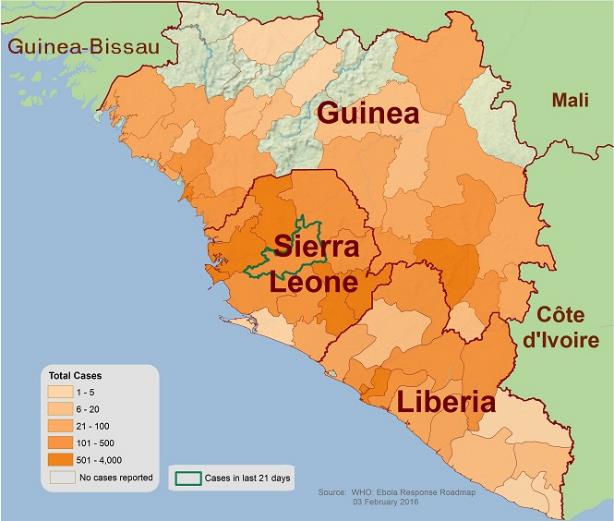 Map includes total confirmed Ebola cases reported to WHO
4
2014 Ebola OutbreakReported Cases (Suspected, Probable, and Confirmed) in Guinea, Liberia, and Sierra Leone
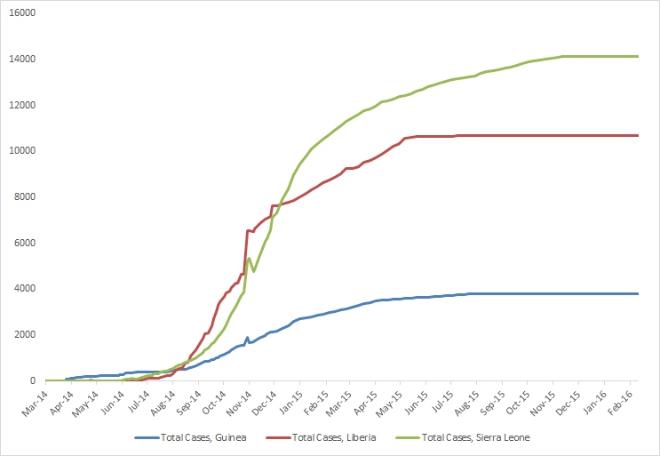 This graph shows the total reported cases (suspected, probable, and confirmed) in Guinea, Liberia, and Sierra Leone provided in WHO situation reports beginning on March 25, 2014, through the most recent situation report on February 7, 2016.
5
Ebola Cases and Deaths1
1 Total cases include probable, suspected, and confirmed cases. Reported by WHO using data from ministries of health. 
2 On November 7, 2015, WHO declared Sierra Leone free of Ebola virus transmission. On January 14, 2016, a new case of Ebola was confirmed in a woman who died on January 12.
3 WHO first declared Liberia free of Ebola virus transmission on May 9, 2015. The country subsequently experienced a cluster of six Ebola cases in June 2015 and was declared free of transmission again on September 3, 2015. A second cluster of three cases was reported in November 2015, and WHO declared the country free of transmission for the third time on January 14, 2016.
4 In these countries, which previously had locally acquired or imported Ebola cases, at least 42 days (two incubation periods) have elapsed since the last day that any person in the country had contact with a person with confirmed Ebola.
6
Ebola Cases (United States)
Ebola has been diagnosed in the United States in 4 people: 1 (the index patient) who traveled to Dallas, Texas from Liberia, 2 healthcare workers who cared for the index patient, and 1 medical aid worker who traveled to New York City from Guinea
Index patient – Symptoms developed on September 24, 2014, approximately 4 days after arrival; sought medical care at Texas Health Presbyterian Hospital of Dallas on September 26, 2014; was admitted to hospital on September 28, 2014; testing confirmed Ebola on September 30, 2014; patient died October 8, 2014.
TX Healthcare Worker, Case 2 – Cared for index patient; was self-monitoring and presented to hospital reporting low-grade fever; diagnosed with Ebola on October 11, 2014; recovered and released from NIH Clinical Center October 24, 2014
Information on U.S. Ebola cases available at http://www.cdc.gov/vhf/ebola/outbreaks/2014-west-africa/united-states-imported-case.html.
7
Ebola Cases (United States)
TX Healthcare Worker, Case 3 – Cared for index patient; was self-monitoring and reported low-grade fever; diagnosed with Ebola on October 15, 2014; recovered and released from Emory University Hospital in Atlanta October 28, 2014
NY Medical Aid Worker, Case 4 – Worked with Ebola patients in Guinea; was self-monitoring and reported fever; diagnosed with Ebola on October 24, 2014; recovered and released from Bellevue Hospital in New York City November 11, 2014
Information on U.S. Ebola cases available at http://www.cdc.gov/vhf/ebola/outbreaks/2014-west-africa/united-states-imported-case.html.
8
Ebola Cases (United States)
During this outbreak, 6 health workers and 1 journalist have been infected with Ebola virus while in West Africa and transported to hospitals in the United States. 
1 of the health workers died on November 17, 2014, after being transported from Sierra Leone to Nebraska Medical Center
9
Ebola Virus Transmission
Virus present in high quantity in blood, body fluids, and excreta of symptomatic Ebola patients
Opportunities for human-to-human transmission
Direct contact (through broken skin or unprotected mucous membranes) with an Ebola patient’s blood or body fluids
Sharps injury (with contaminated needle or other sharp)
Direct contact with the corpse of a person who died of Ebola
Indirect contact with an Ebola patient’s blood or body fluids via a contaminated object (soiled linens or used utensils)
Possibly, contact with semen from a recovered male Ebola patient
Ebola can also be transmitted via contact with blood, fluids, or meat of an infected animal
Limited evidence that dogs become infected with Ebola virus 
No reports of dogs or cats becoming sick with or transmitting Ebola
10
Human-to-Human Transmission
Infected persons are not contagious until onset of symptoms
Possible that the virus can be transmitted through semen of a man who has survived Ebola 
Infectiousness of body fluids (e.g., viral load) increases as patient becomes more ill
Remains from deceased infected persons are highly infectious 
Human-to-human transmission of Ebola virus via inhalation (aerosols) has not been demonstrated
11
Ebola Risk Assessment
*CDC website to check current affected areas: http://www.cdc.gov/vhf/ebola/outbreaks/2014-west-africa/distribution-map.html
Ebola Risk Assessment (Continued)
*CDC website to check current affected areas: http://www.cdc.gov/vhf/ebola/outbreaks/2014-west-africa/distribution-map.html
Ebola Risk Assessment (Continued)
*CDC website to check current affected areas: http://www.cdc.gov/vhf/ebola/outbreaks/2014-west-africa/distribution-map.html
Ebola Risk Assessment (Continued)
*CDC website to check current affected areas: http://www.cdc.gov/vhf/ebola/outbreaks/2014-west-africa/distribution-map.html
Ebola Virus Pathogenesis
Direct infection of tissues
Immune dysregulation
Hypovolemia and vascular collapse
Electrolyte abnormalities
Multi-organ failure, septic shock
Disseminated intravascular coagulation (DIC) and coagulopathy
Lancet. Mar 5, 2011; 377(9768): 849–862.
16
Early Clinical Presentation
Acute onset; typically 8-10 days after exposure (range 2-21 days)
Signs and symptoms
Initial: Fever, chills, myalgias, malaise, anorexia
After 5 days: GI symptoms, such as nausea, vomiting, watery diarrhea, abdominal pain
Other: Headache, conjunctivitis, hiccups, rash, chest pain, shortness of breath, confusion, seizures
Hemorrhagic symptoms in 18% of cases
Other possible infectious causes of symptoms
Malaria, typhoid fever, meningococcemia, Lassa fever and other bacterial infections (e.g., pneumonia) – all very common in Africa
17
Clinical Features
Nonspecific early symptoms progress to:
Hypovolemic shock and multi-organ failure
Hemorrhagic disease
Death
Non-fatal cases typically improve 6-11 days after symptoms onset
Fatal disease associated with more severe early symptoms
Fatality rates of 70% have been historically reported in rural Africa
Intensive care, especially early intravenous and electrolyte management, may increase the survival rate
18
Clinical Manifestations by Organ Systemin West African Ebola Outbreak
WHO Ebola Response team. NEJM. 2014
19
Examples of Hemorrhagic Signs
Hematemesis
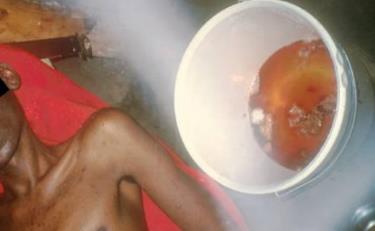 Gingival bleeding
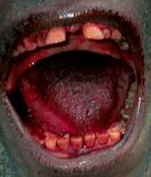 Bleeding at IV Site
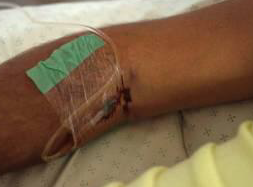 20
Laboratory Findings
Thrombocytopenia (50,000-100,000/mL range)
Leukopenia followed by neutrophilia
Transaminase elevation: elevation serum aspartate amino-transferase (AST) > alanine transferase (ALT)
Electrolyte abnormalities from fluid shifts
Coagulation: PT and PTT prolonged
Renal: proteinuria, increased creatinine
21
EVD: Expected Diagnostic Test Results Over Time
Critical information: Date of onset of fever/symptoms
IgM
IgG
viremia
RT-PCR
0
3
10
days post onset of symptoms
Fever
ELISA IgM
ELISA IgG
IgM: up to 3-6 months
IgG: 3-5 years or more (life-long persistance?)
22
Ebola Virus Diagnosis
Real Time PCR (RT-PCR) 
Used to diagnose acute infection 
More sensitive than antigen detection ELISA
Identification of specific viral genetic fragments
Performed in select CLIA-certified laboratories
RT-PCR sample collection
Volume: minimum volume of 4mL whole blood
Plastic collection tubes (not glass or heparinized tubes)
Whole blood preserved with EDTA is preferred 
Whole blood preserved with sodium polyanethol sulfonate (SPS), citrate, or with clot activator is acceptable
23
Other Ebola Virus Diagnostics
Virus isolation 
Requires Biosafety Level 4 laboratory; 
Can take several days
Immunohistochemical staining and histopathology 
On collected tissue or dead wild animals; localizes viral antigen
Serologic testing for IgM and IgG antibodies (ELISA) 
Detection of viral antibodies in specimens, such as blood, serum, or tissue suspensions 
Monitor the immune response in confirmed Ebola patients
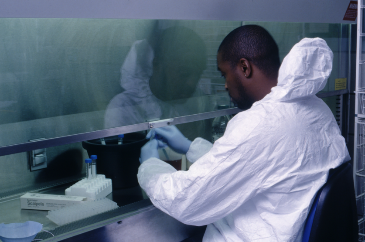 24
Laboratories
CDC has developed interim guidance for U.S. laboratory workers and other healthcare personnel who collect or handle specimens
This guidance includes information about the appropriate steps for collecting, transporting, and testing specimens from patients who are suspected to be infected with Ebola
Specimens should NOT be shipped to CDC without consultation with CDC and local/state health departments
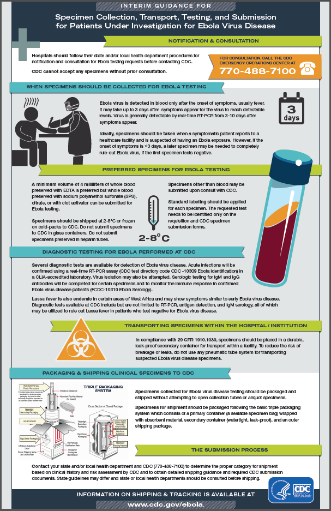 Information available at: http://www.cdc.gov/vhf/ebola/healthcare-us/laboratories/index.html
25
Packaging & Shipping Clinical Specimens to CDC for Ebola Testing
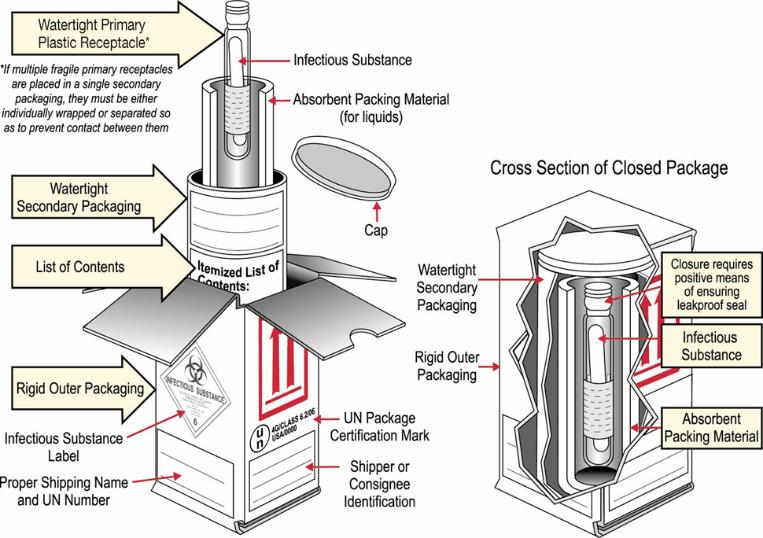 http://www.cdc.gov/vhf/ebola/hcp/packaging-diagram.html
26
Interpreting Negative Ebola RT-PCR Result
If symptoms started  ≥3 days before the negative result
Ebola is unlikely  consider other diagnoses
Infection control precautions for Ebola can be discontinued unless clinical suspicion for Ebola persists
If symptoms started <3 days before the negative RT-PCR result
Interpret result with caution
Repeat the test at ≥72 hours after onset of symptoms
Keep in isolation as a suspected case until a repeat RT-PCR ≥72 hours after onset of symptoms is negative
27
Clinical Management of Ebola:  Supportive, but Aggressive
Hypovolemia and sepsis physiology
Aggressive intravenous fluid resuscitation 
Hemodynamic support and critical care management if necessary
Electrolyte and acid-base abnormalities 
Aggressive electrolyte repletion
Correction of acid-base derangements
Symptomatic management of fever and gastrointestinal symptoms
Avoid NSAIDS
Multisystem organ failure can develop and may require 
Oxygenation and mechanical ventilation
Correction of severe coagulopathy
Renal replacement therapy
Reference:  Fowler RA et al. Am J Respir Crit Care Med. 2014
28
Investigational Therapies for Ebola Patients
No approved Ebola-specific prophylaxis or treatment
Ribavirin has no in-vitro or in-vivo effect on Ebola virus
Therapeutics in development with limited human clinical trial data  
Convalescent serum
Therapeutic medications
ZMapp – three chimeric human-mouse monoclonal antibodies 
Tekmira – lipid nanoparticle small interfering RNA
Favipiravir – oral RNA-dependent RNA polymerase inhibitor 
Vaccines – in clinical trials
Chimpanzee-derived adenovirus with an Ebola virus gene inserted
Attenuated vesicular stomatitis virus with an Ebola virus gene inserted
References: 1Huggins, JW et al. Rev Infect Dis 1989; 2Jarhling, P et al. JID 2007; 3Mupapa, K et al. JID 1999 S18; 4Olinger, GG et al. PNAS 2012; 5Dye, JM et al. PNAS 2012; 6Qiu, X et al. Sci Transl Med 2013; 7Qiu, X et al. Nature 2014; 8Geisbert, TW et al. JID 2007; 9Geisbert, TW et al. Lancet 2010; 10Kobinger, GP et al. Virology 2006; 11Wang, D et al. J Virol 2006; 12Geisbert, TW et al. JID 2011; 13Gunther et al.  JID 2011; 14Oestereich, L et al. Antiviral Res. 2014.
29
[Speaker Notes: Ribavirin: 1Huggins, JW et al. Rev Infect Dis 1989; 
Convalescent serum: 2Jarhling, P et al. JID 2007; 3Mupapa, K et al. JID 1999 S18; 5Dye, JM et al. PNAS 2012; 
Z-MAPP:4Olinger, GG et al. PNAS 2012; 6Qiu, X et al. Sci Transl Med 2013; 7Qiu, X et al. Nature 2014
Tekmira: 8Geisbert, TW et al. JID 2007; 9Geisbert, TW et al. Lancet 2010; 
ChAd-3: 10Kobinger, GP et al. Virology 2006; 11Wang, D et al. J Virol 2006; 
VSV: 12Geisbert, TW et al. JID 2011; 13Gunther et al.  JID 2011
Favipiravir: 14Oestereich, L et al. Antiviral Res. 2014.]
Patient Recovery
Patients who survive often have signs of clinical improvement by the second week of illness 
Associated with the development of virus-specific antibodies
Antibody with neutralizing activity against Ebola persists greater than 12 years after infection
Prolonged convalescence
Includes arthralgia, myalgia, abdominal pain, extreme fatigue, and anorexia; many symptoms resolve by 21 months
Significant arthralgia and myalgia may persist for >21 months 
Skin sloughing and hair loss has also been reported
References: 1WHO Ebola Response Team. NEJM 2014; 2Feldman H & Geisbert TW. Lancet 2011; 3Ksiazek TG et al. JID 1999; 4Sanchez A et al. J Virol 2004; 5Sobarzo A et al. NEJM 2013; and 6Rowe AK et al. JID 1999.
30
Practical Considerations for Evaluating Patients for Ebola in the United States
CDC encourages all U.S. healthcare providers to assess patients for
International travel within the last 21 days, or
Contact with someone with confirmed Ebola, and 
Fever or other symptoms of Ebola
If a patient has both exposure and symptoms, know the initial steps to take
CDC has developed documents to facilitate these evaluations
http://www.cdc.gov/vhf/ebola/healthcare-us/evaluating-patients/evaluating-travelers.html
31
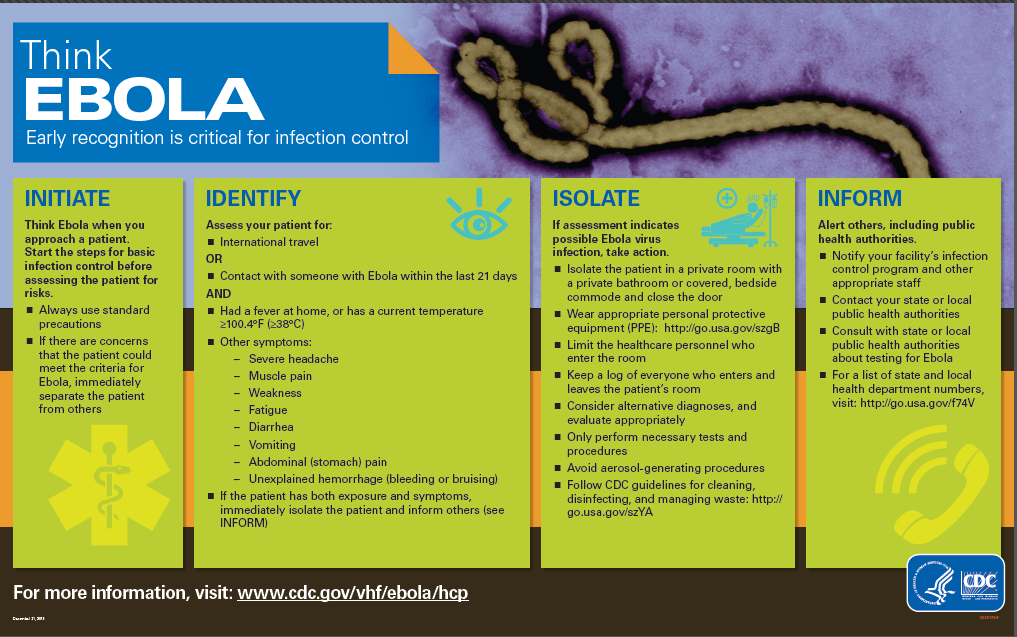 Algorithm available at http://www.cdc.gov/vhf/ebola/pdf/could-it-be-ebola.pdf
32
Interim Guidance for Monitoring and Movement of Persons with Ebola Exposure
CDC has created guidance for monitoring people exposed to Ebola virus but without symptoms
www.cdc.gov/vhf/ebola/hcp/monitoring-and-movement-of-persons-with-exposure.html
EVD Summary
The 2014 Ebola outbreak in West Africa is the largest in history and has affected multiple countries
Think Ebola: U.S. healthcare providers should be aware of clinical presentation and risk factors for Ebola
Human-to-human transmission by direct contact
No human-to-human transmission via inhalation (aerosols) 
No transmission before symptom onset
Early case identification, isolation, treatment and effective infection control are essential to prevent Ebola transmission
34
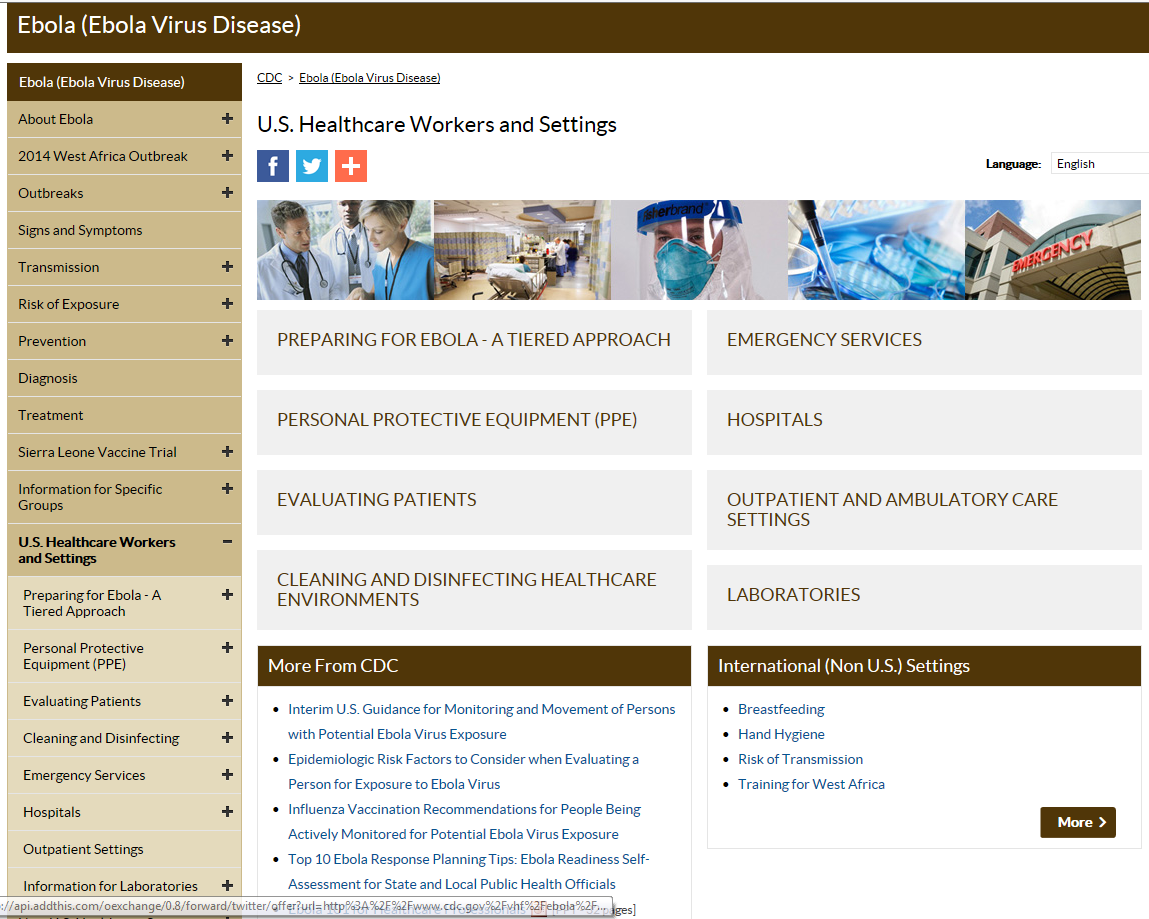 Centers for Disease Control and Prevention
Office of the Director
35